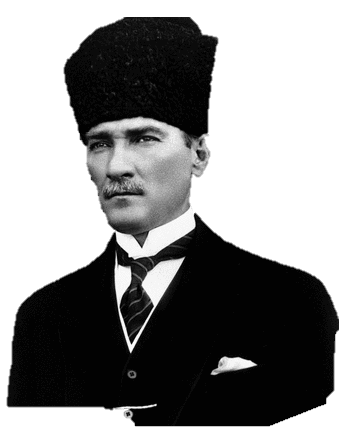 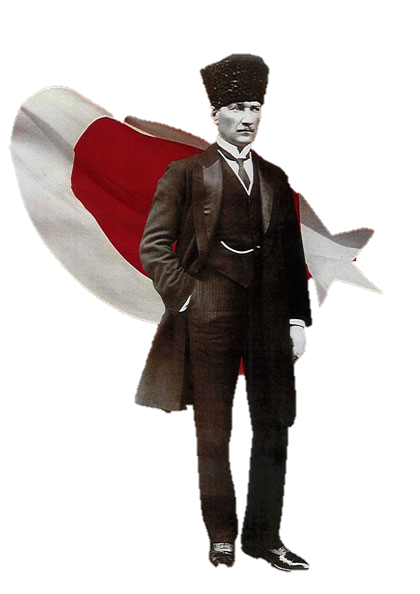 Atatürk ilkeleri ve inkılap tarihi
1
Avrupa ve Türkiye (1838-1938)
Doç. Dr. Murat KÖYLÜ
1938-1914 Sömürgecilikten dünya Savaşı'na Avrupa
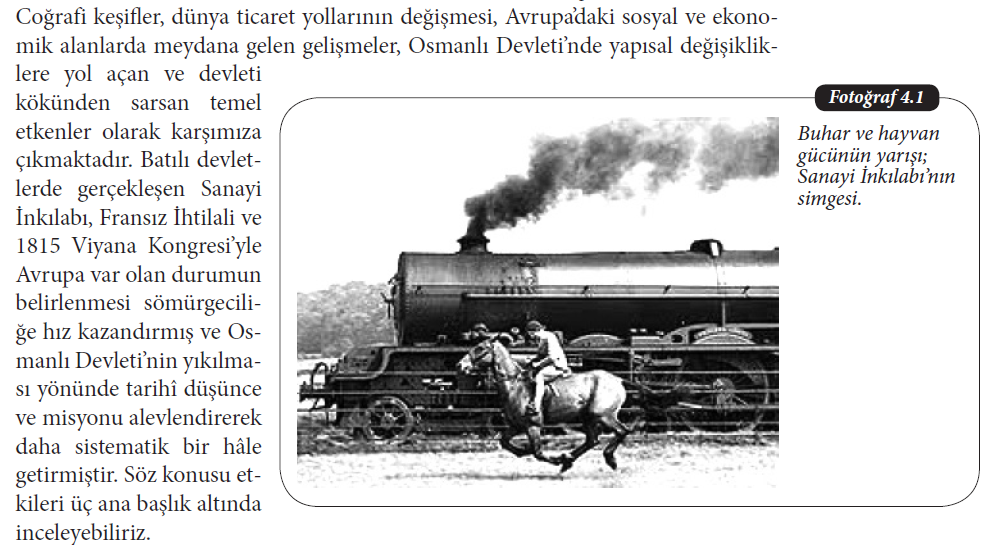 2
Doç. Dr. Murat KÖYLÜ
1938-1914 Sömürgecilikten dünya Savaşı'na Avrupa
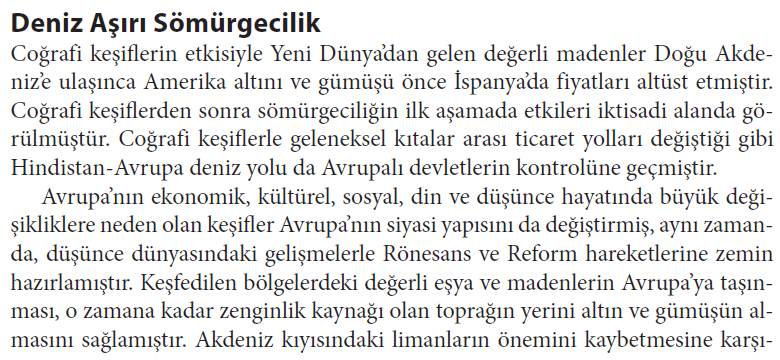 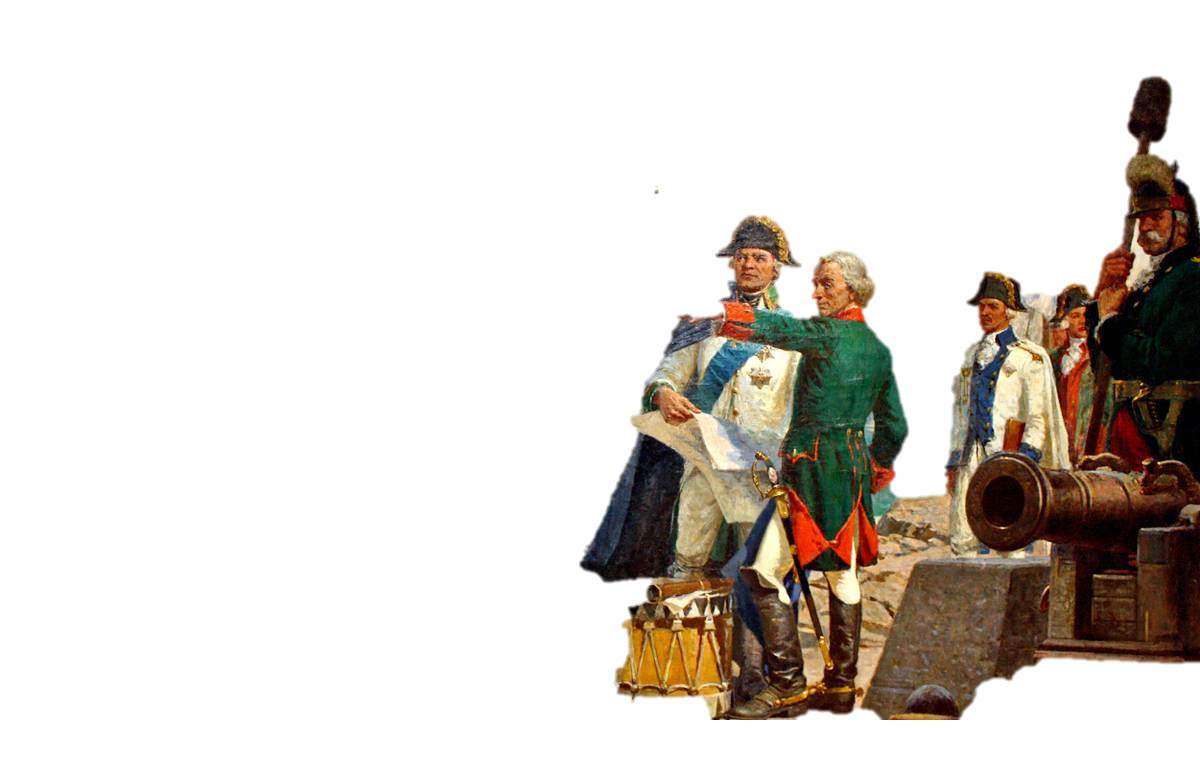 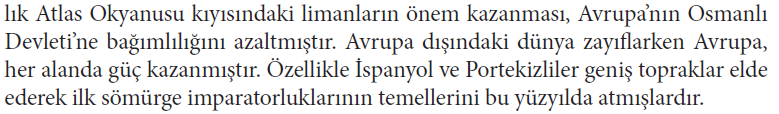 3
Doç. Dr. Murat KÖYLÜ
1938-1914 Sömürgecilikten dünya Savaşı'na Avrupa
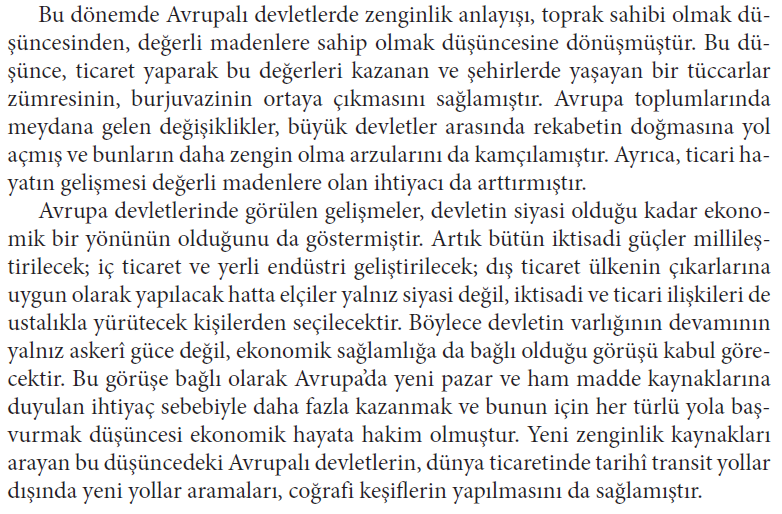 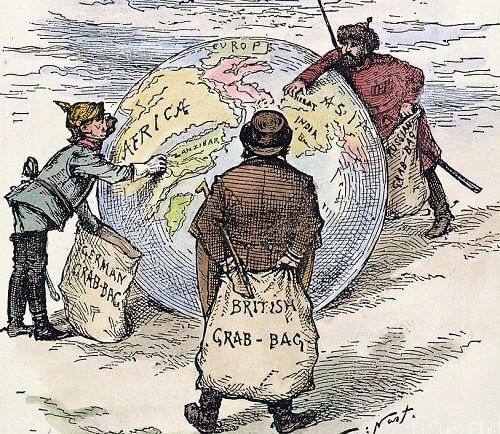 4
Doç. Dr. Murat KÖYLÜ
1938-1914 Sömürgecilikten dünya Savaşı'na Avrupa
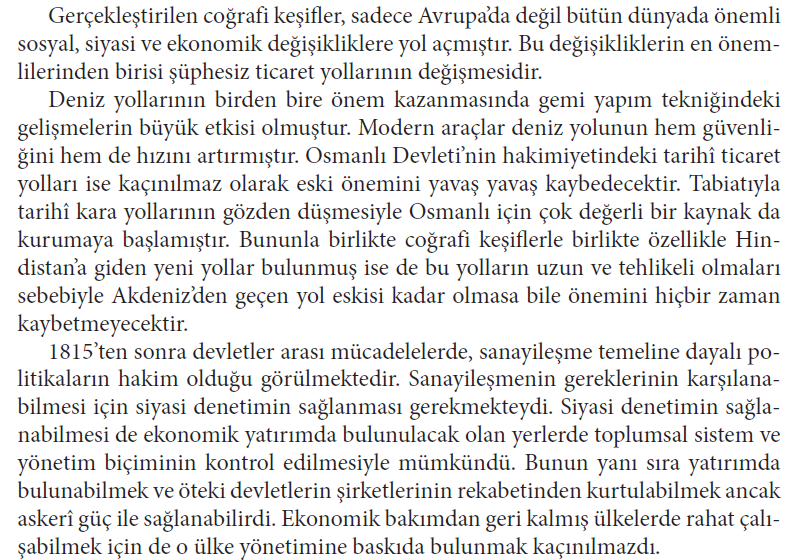 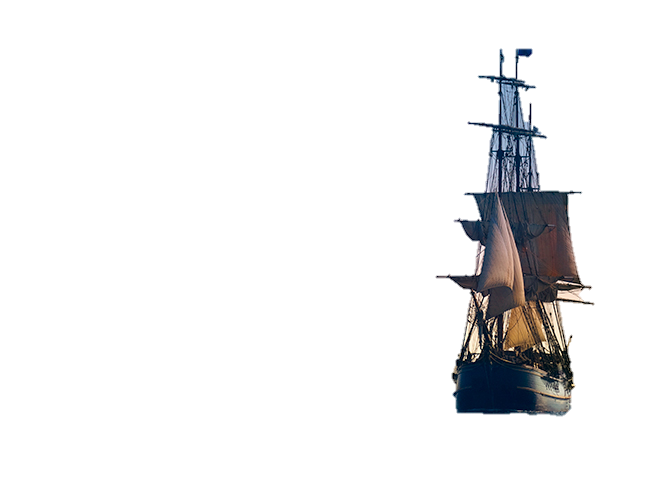 5
Doç. Dr. Murat KÖYLÜ
1938-1914 Sömürgecilikten dünya Savaşı'na Avrupa
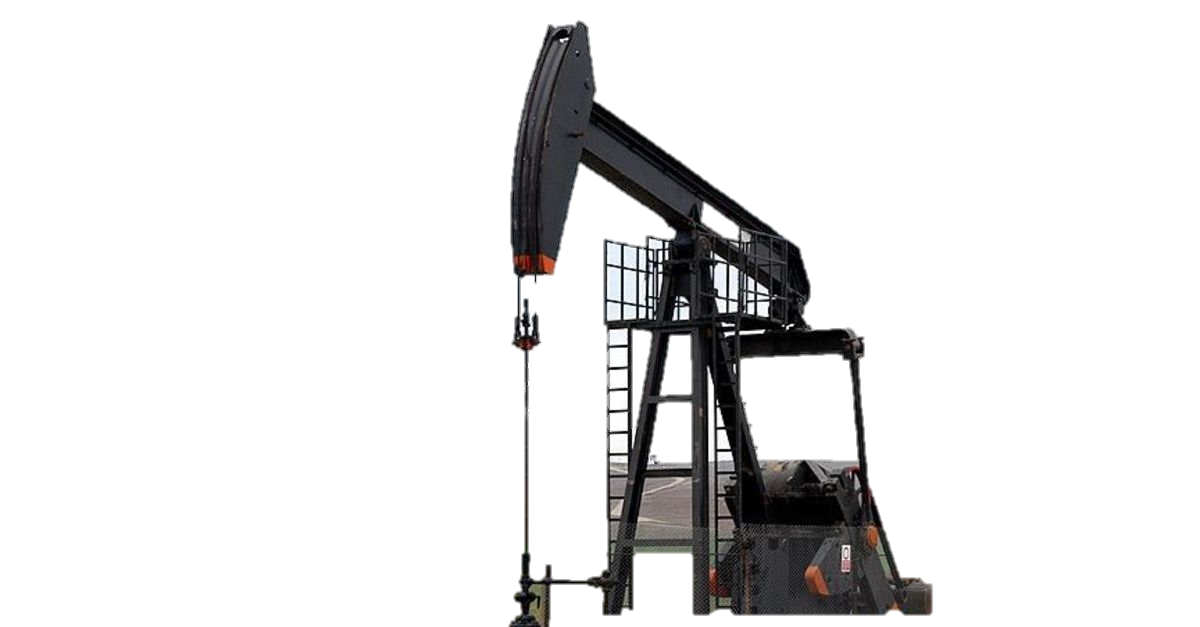 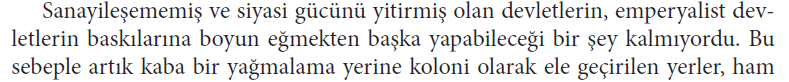 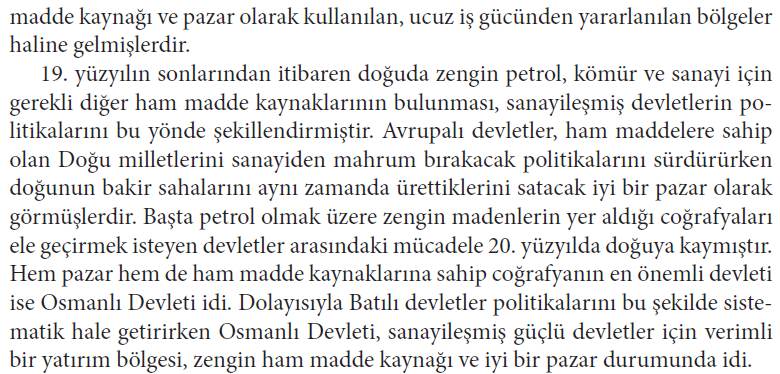 6
Doç. Dr. Murat KÖYLÜ
1938-1914 Sömürgecilikten dünya Savaşı'na Avrupa
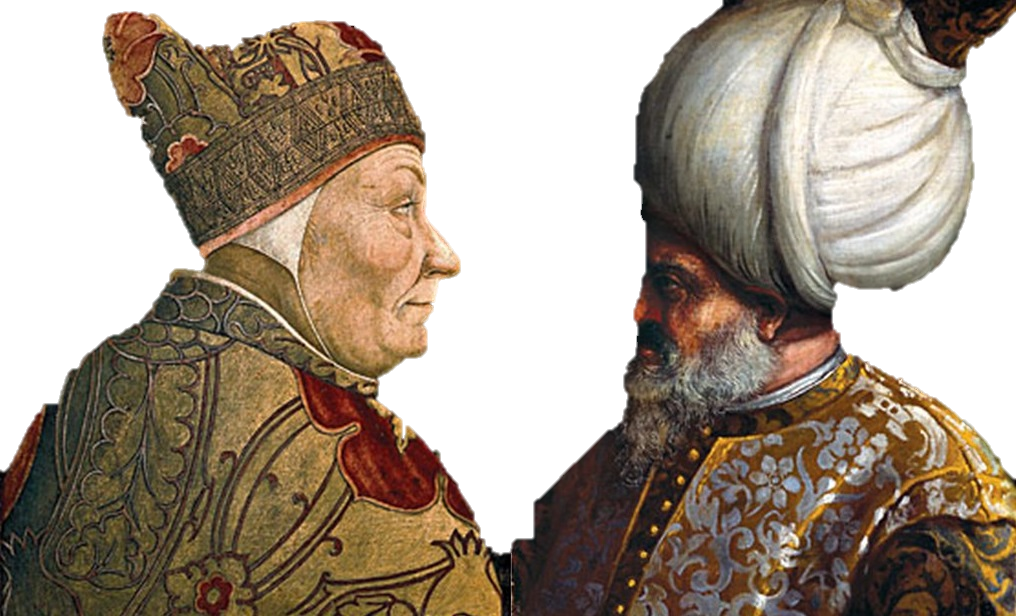 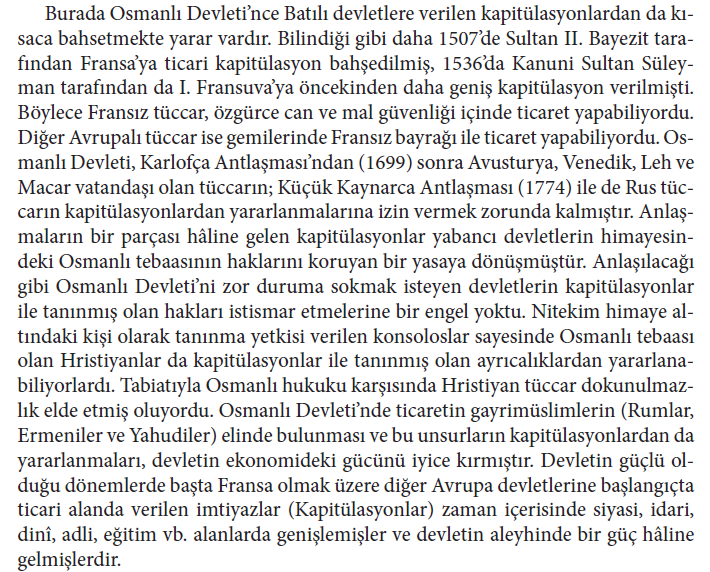 7
Doç. Dr. Murat KÖYLÜ
1938-1914 Sömürgecilikten dünya Savaşı'na Avrupa
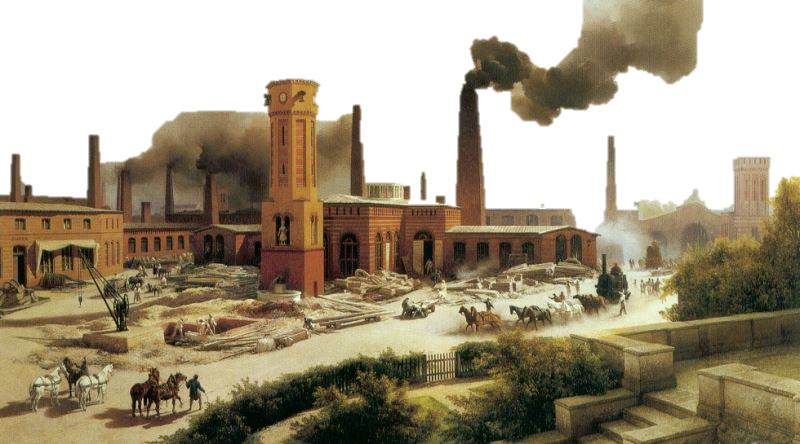 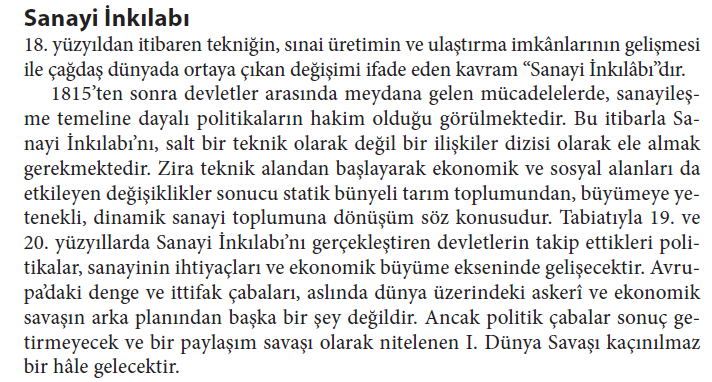 8
Doç. Dr. Murat KÖYLÜ
1938-1914 Sömürgecilikten dünya Savaşı'na Avrupa
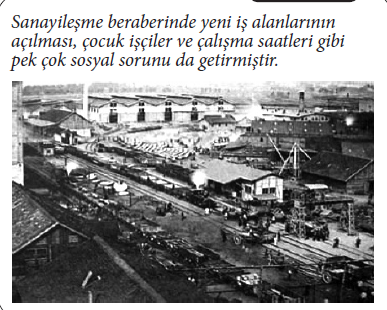 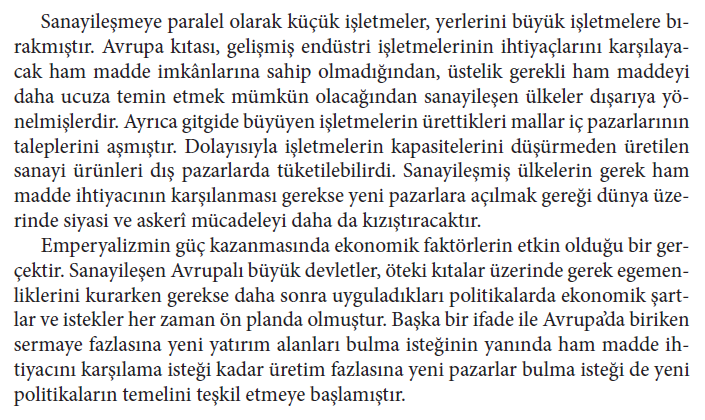 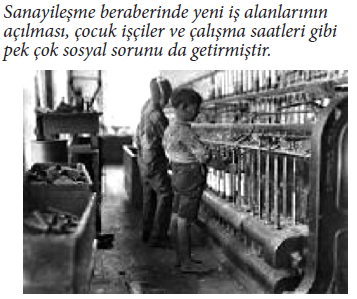 9
Doç. Dr. Murat KÖYLÜ
1938-1914 Sömürgecilikten dünya Savaşı'na Avrupa
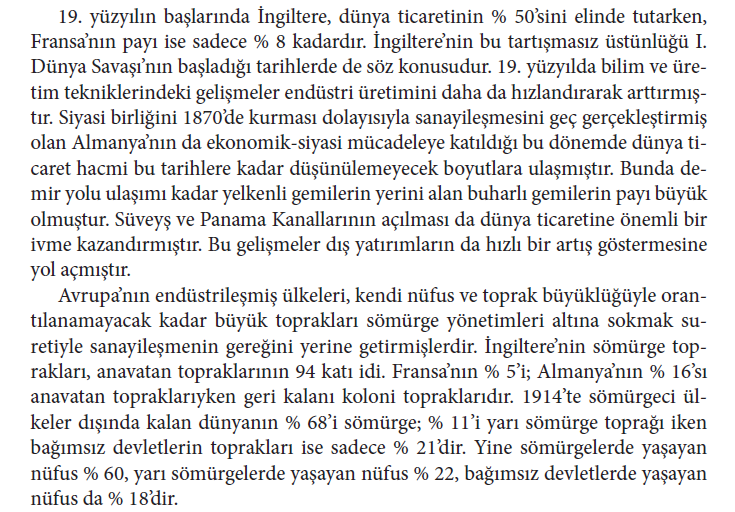 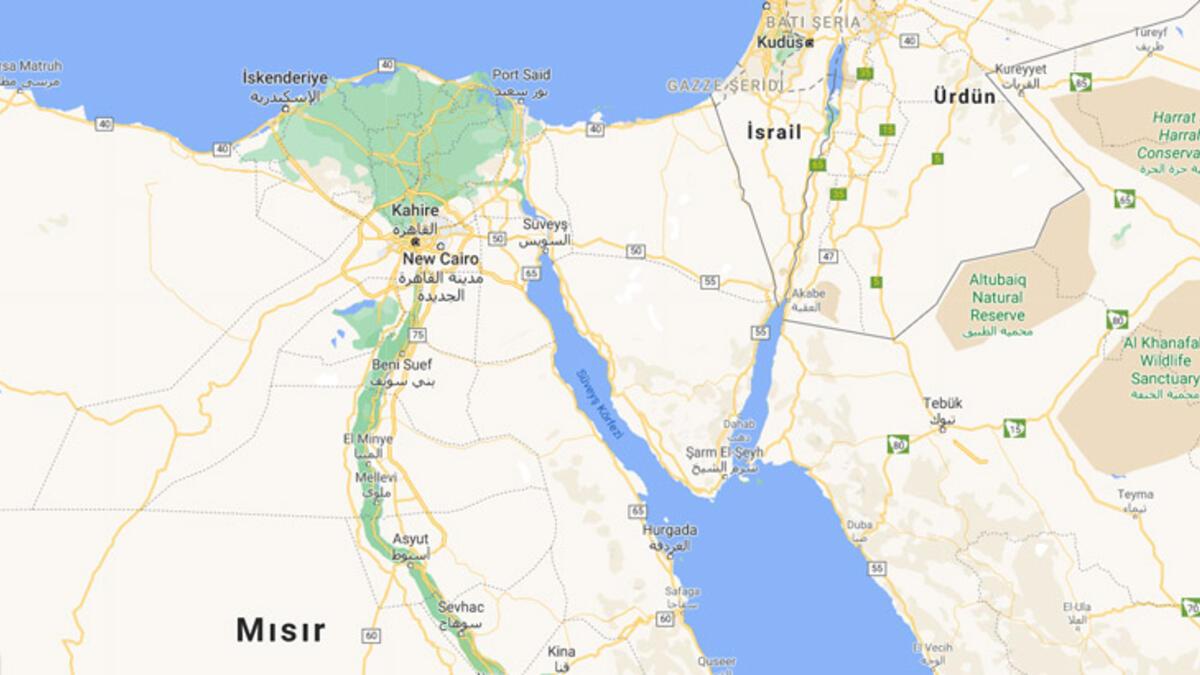 10
Doç. Dr. Murat KÖYLÜ
Osmanlı Devleti'nin çöküşü: 1. Dünya Savaşı
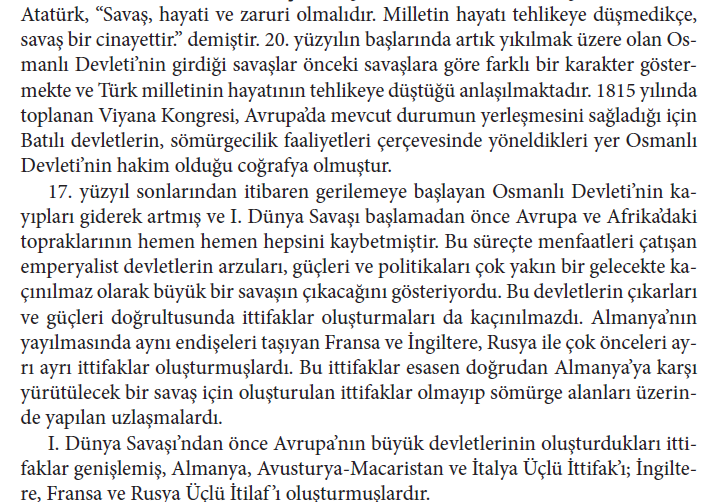 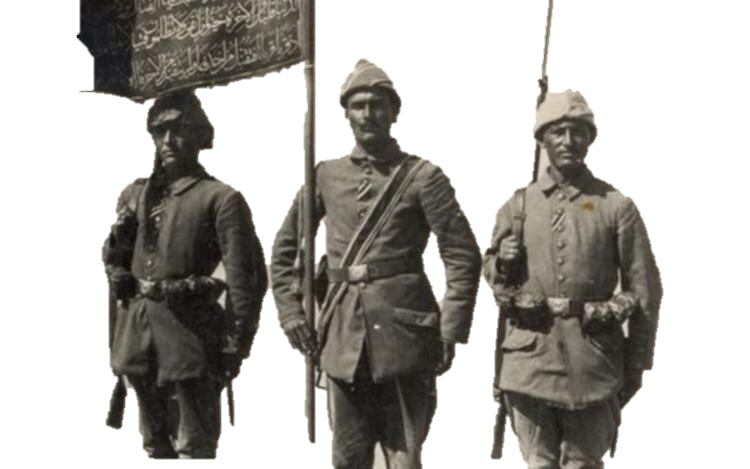 11
Doç. Dr. Murat KÖYLÜ
Osmanlı Devleti'nin çöküşü: 1. Dünya Savaşı
12
Doç. Dr. Murat KÖYLÜ
Osmanlı Devleti'nin çöküşü: 1. Dünya Savaşı
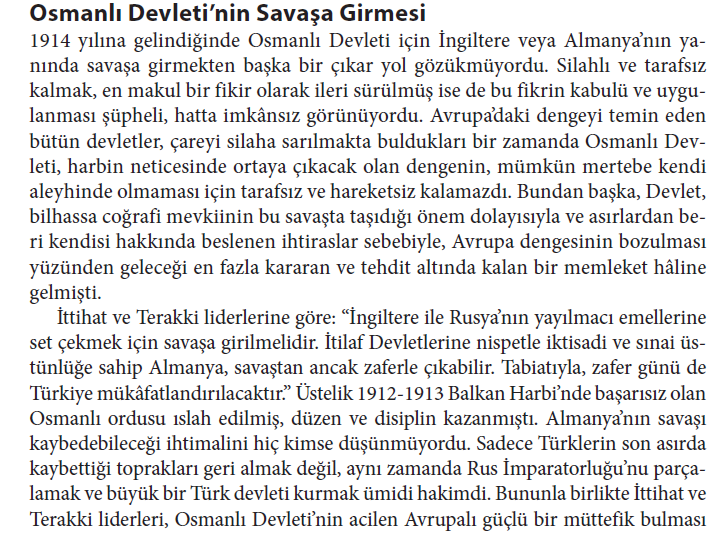 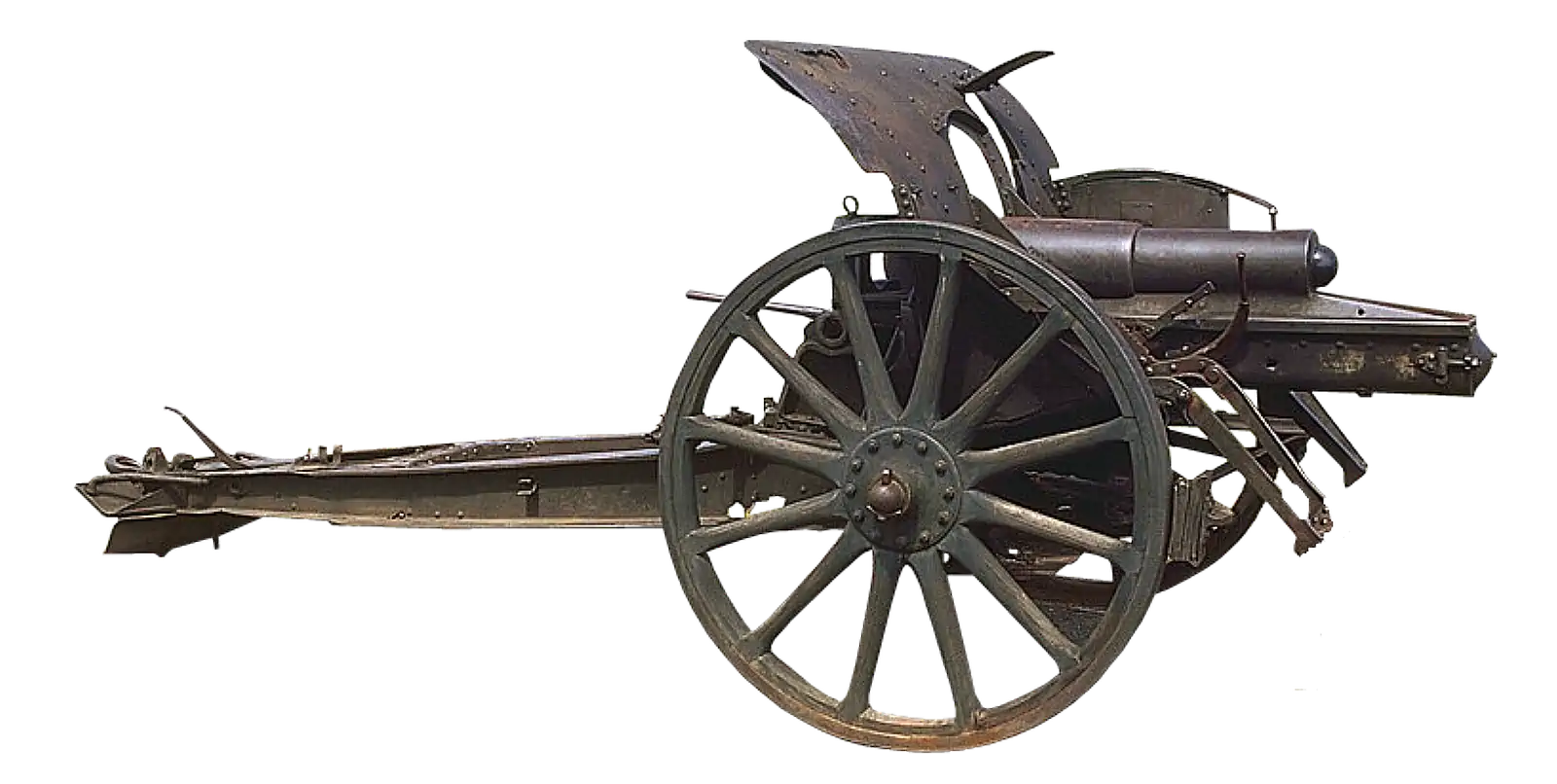 13
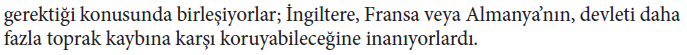 Doç. Dr. Murat KÖYLÜ
Osmanlı Devleti'nin çöküşü: 1. Dünya Savaşı
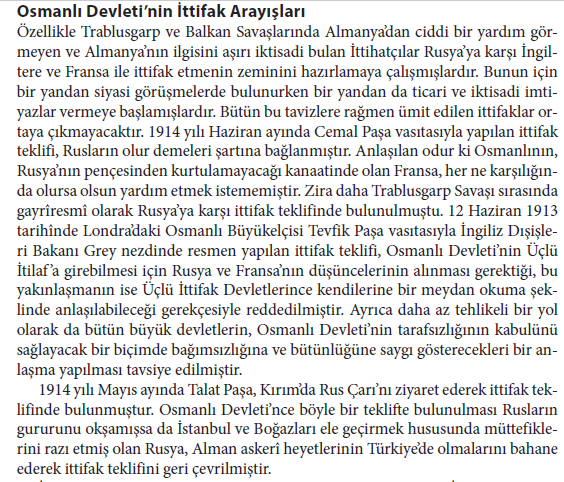 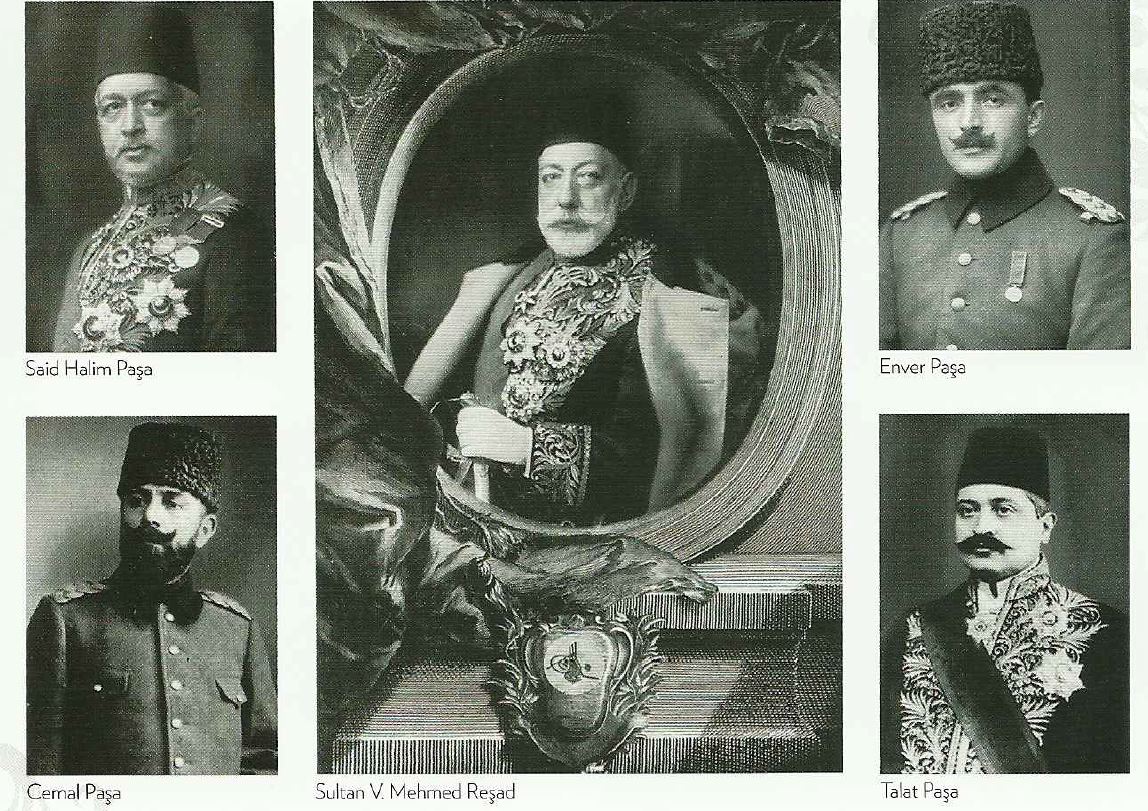 14
Doç. Dr. Murat KÖYLÜ
Osmanlı Devleti'nin çöküşü: 1. Dünya Savaşı
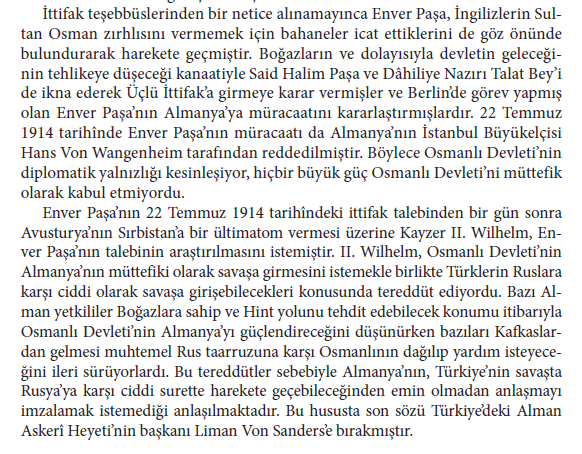 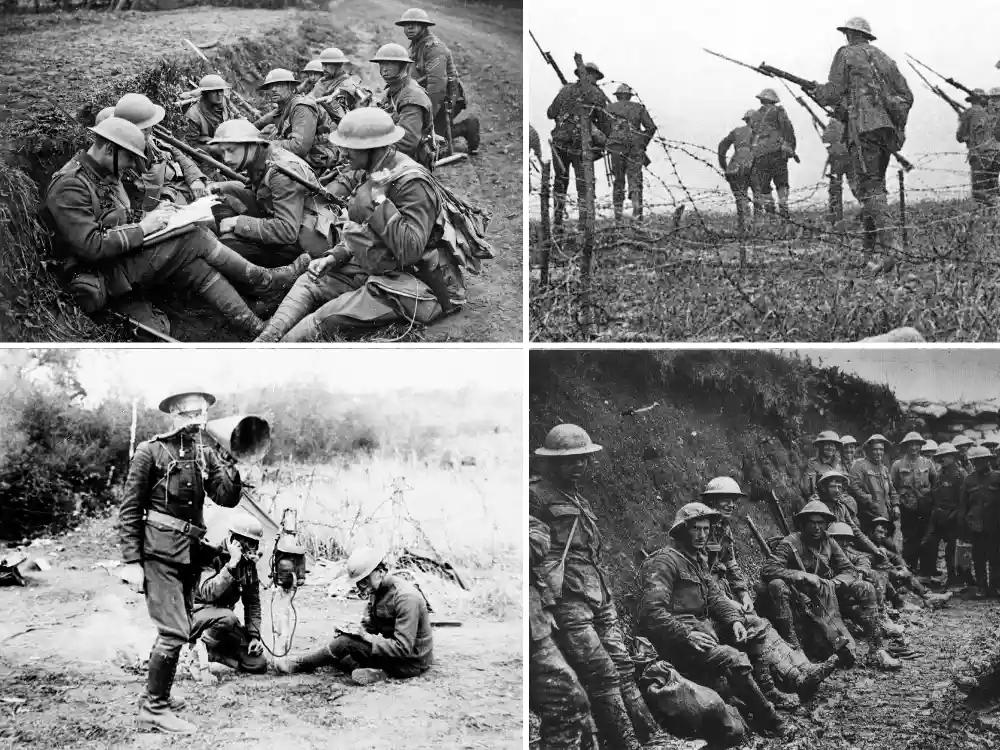 15
Doç. Dr. Murat KÖYLÜ
Osmanlı Devleti'nin çöküşü: 1. Dünya Savaşı
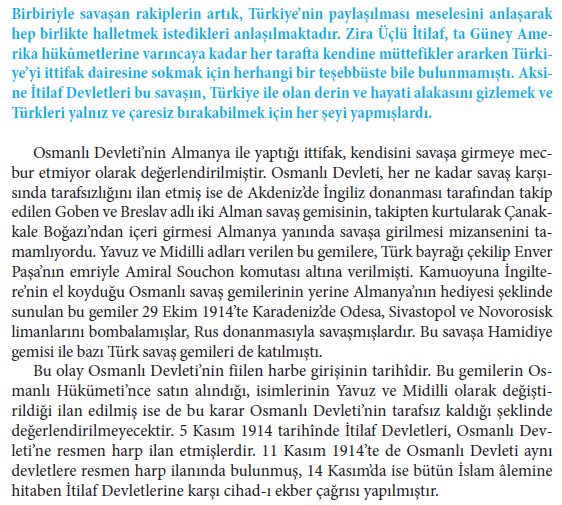 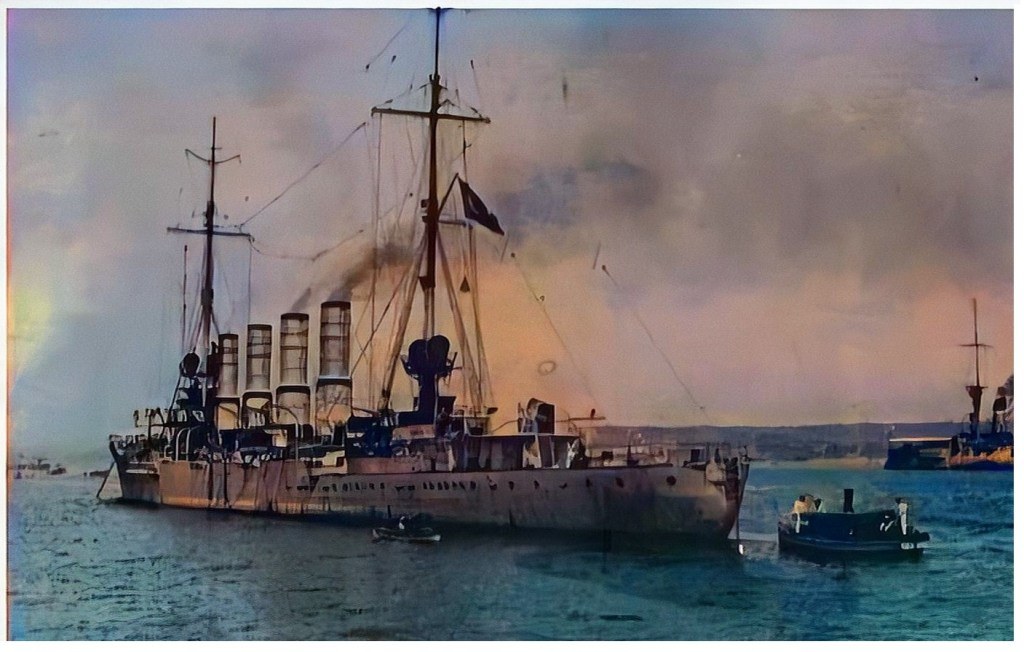 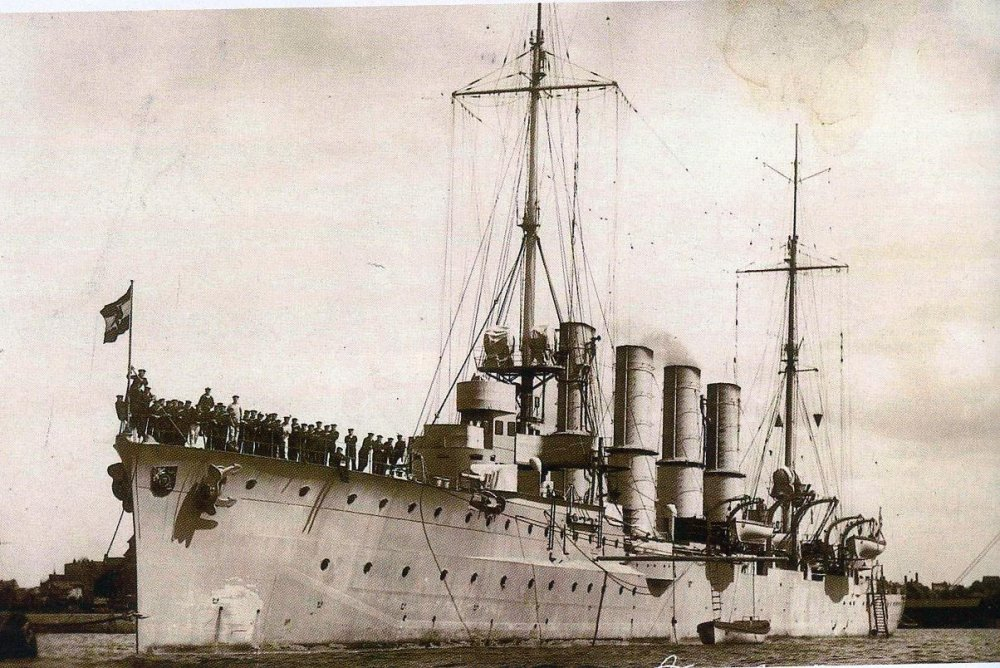 16
Doç. Dr. Murat KÖYLÜ
Osmanlı Devleti'nin çöküşü: 1. Dünya Savaşı
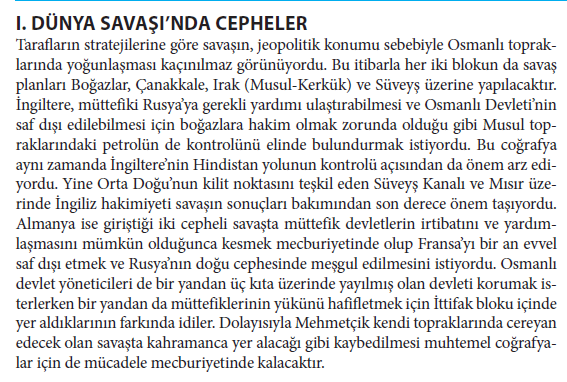 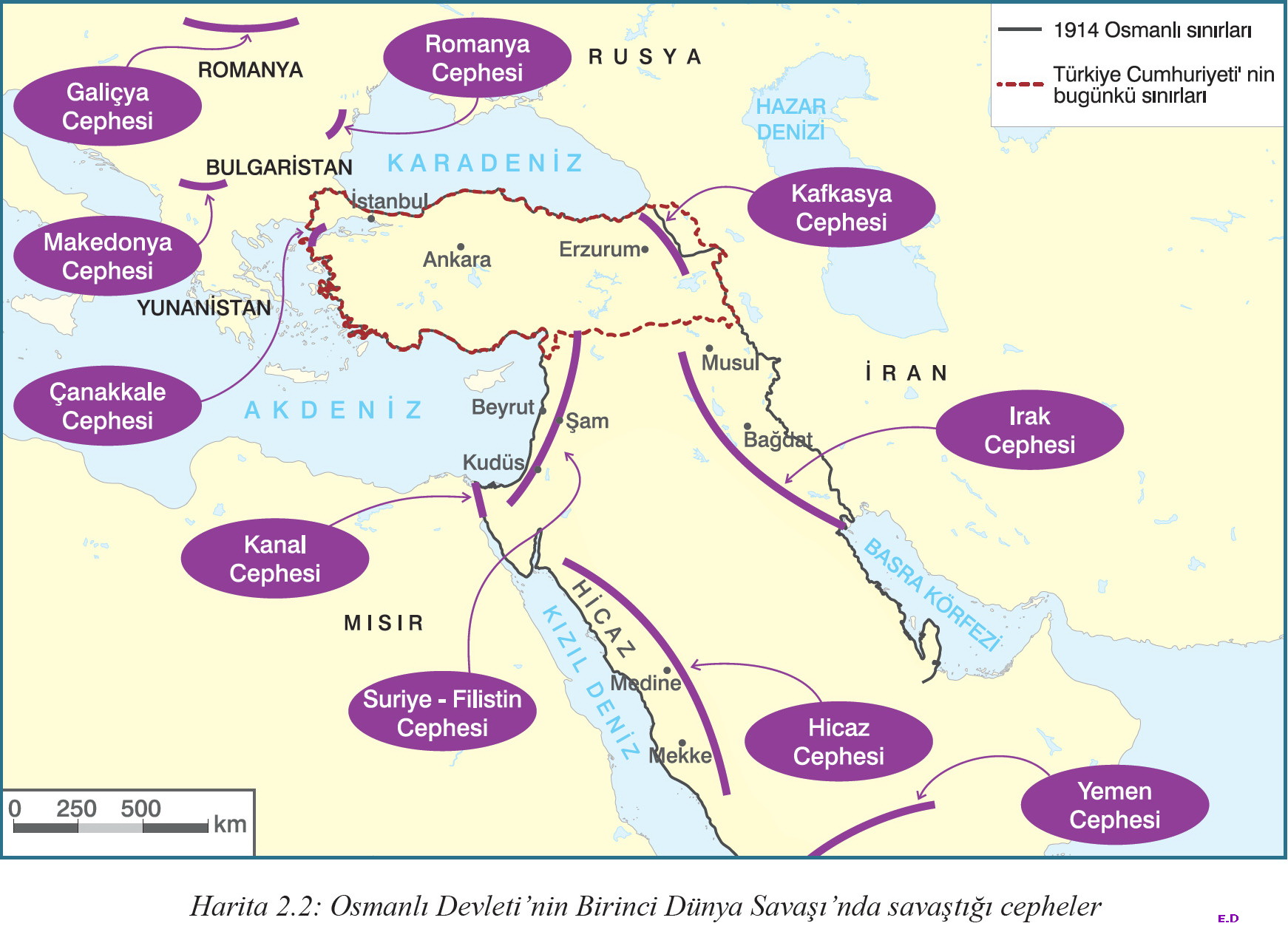 17
Doç. Dr. Murat KÖYLÜ
Osmanlı Devleti'nin çöküşü: 1. Dünya Savaşı
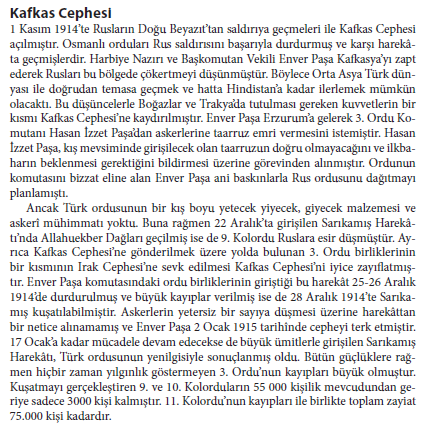 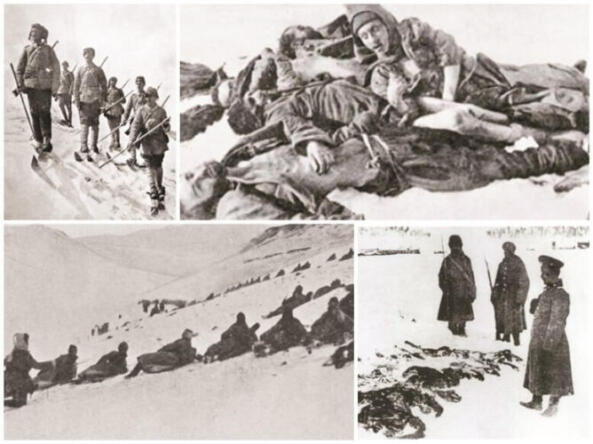 18
Doç. Dr. Murat KÖYLÜ
Osmanlı Devleti'nin çöküşü: 1. Dünya Savaşı
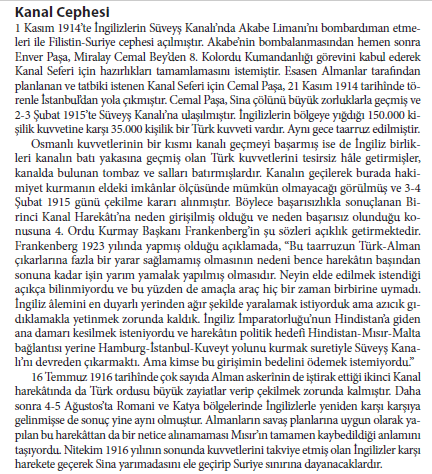 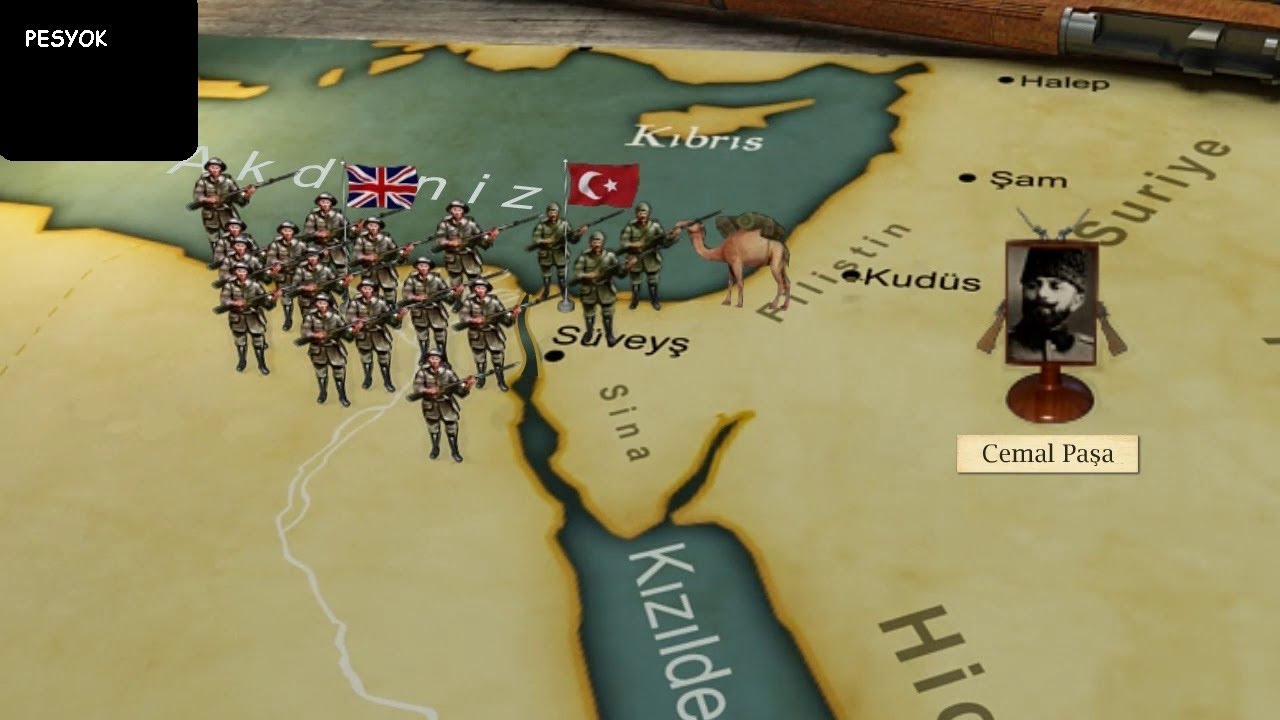 19
Doç. Dr. Murat KÖYLÜ
Osmanlı Devleti'nin çöküşü: 1. Dünya Savaşı
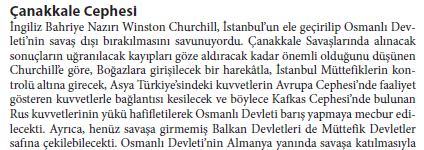 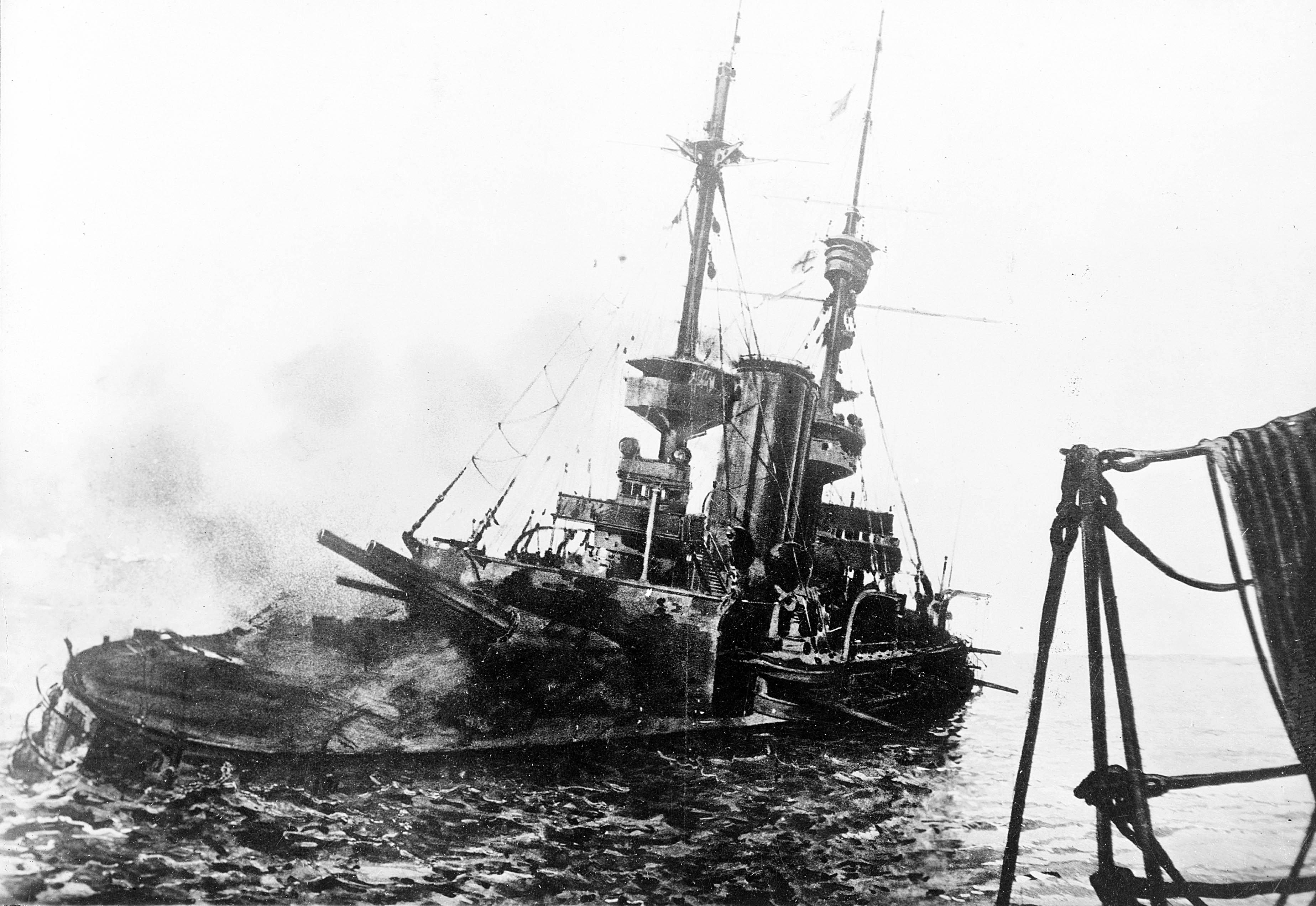 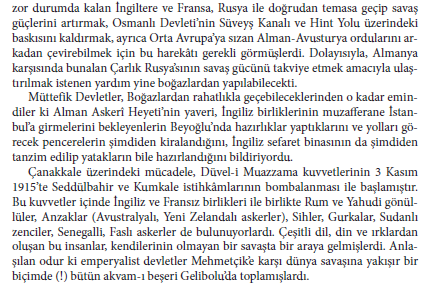 20
Doç. Dr. Murat KÖYLÜ
Osmanlı Devleti'nin çöküşü: 1. Dünya Savaşı
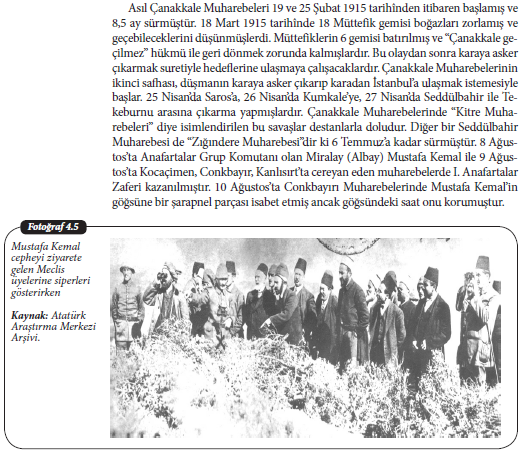 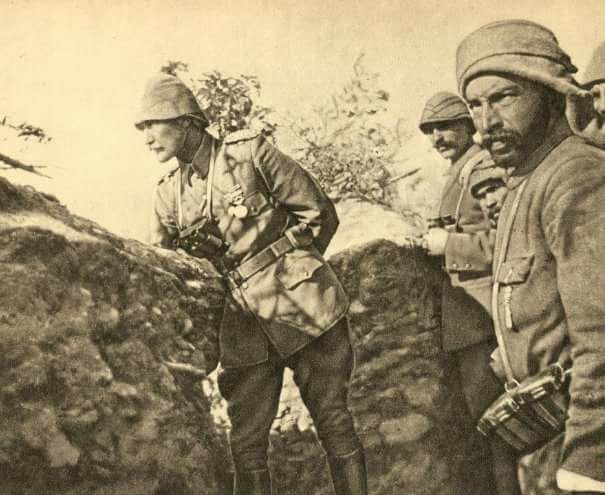 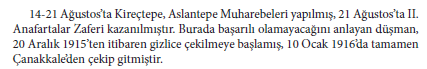 21
Doç. Dr. Murat KÖYLÜ
Osmanlı Devleti'nin çöküşü: 1. Dünya Savaşı
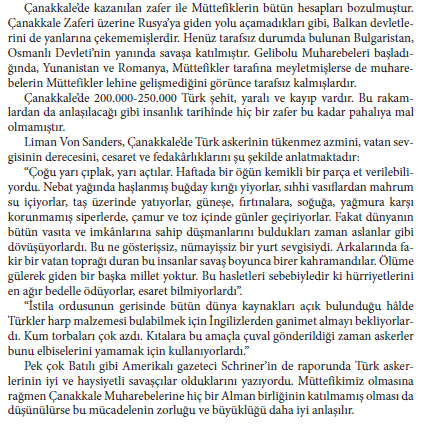 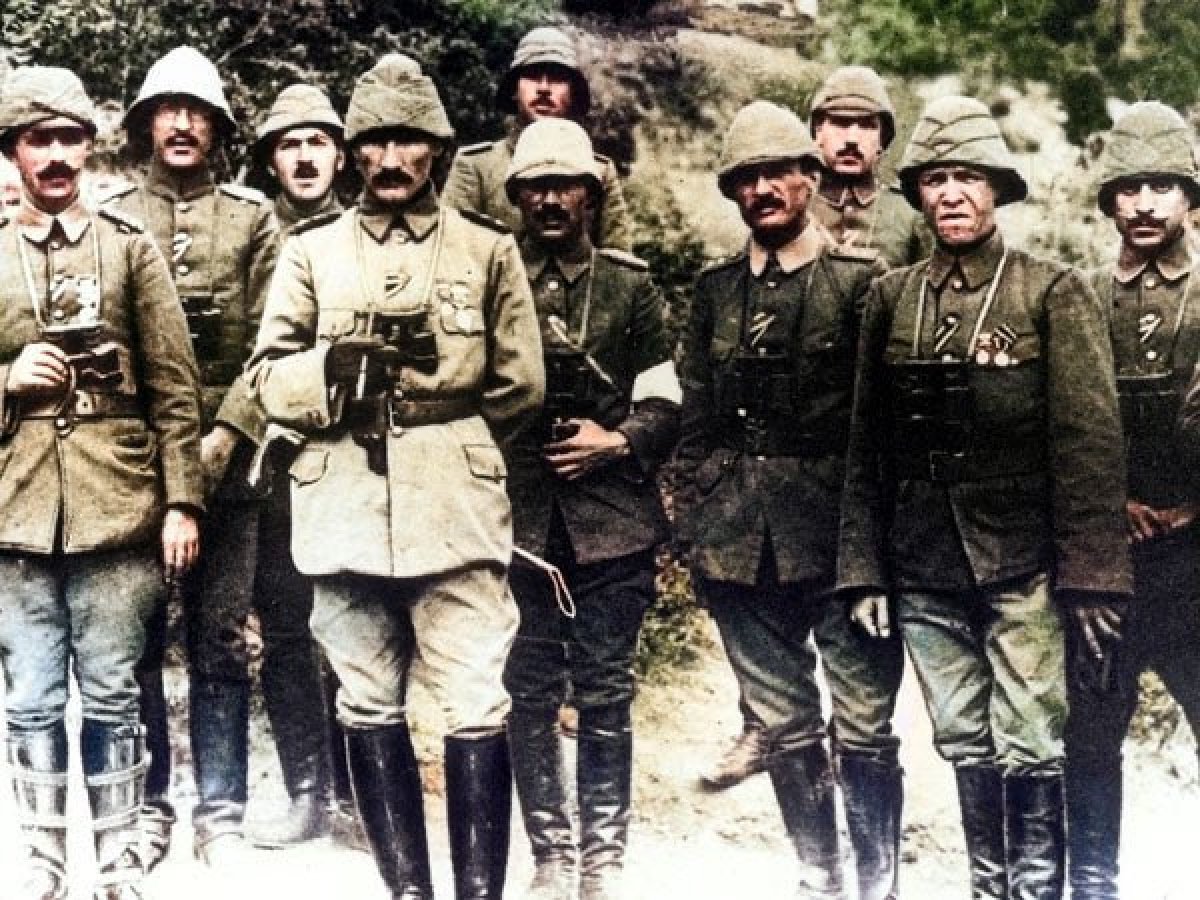 22
Doç. Dr. Murat KÖYLÜ
Osmanlı Devleti'nin çöküşü: 1. Dünya Savaşı
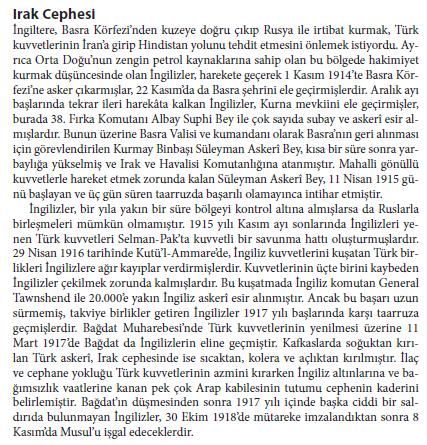 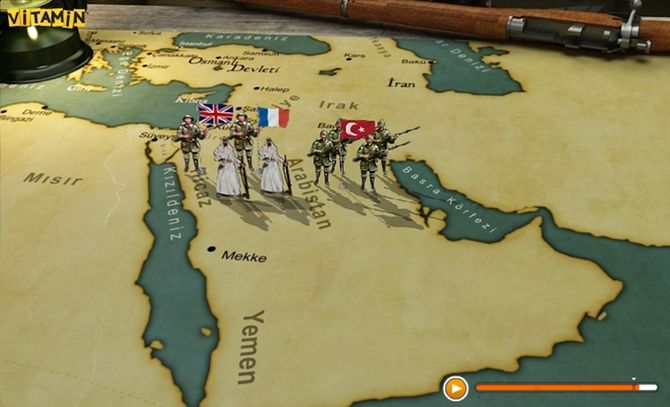 23
Doç. Dr. Murat KÖYLÜ
Osmanlı Devleti'nin çöküşü: 1. Dünya Savaşı
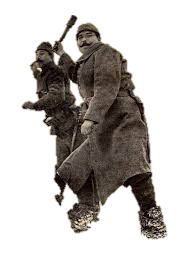 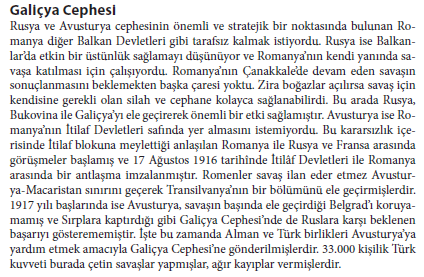 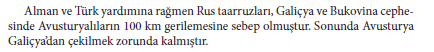 24
Doç. Dr. Murat KÖYLÜ
Osmanlı Devleti'nin çöküşü: 1. Dünya Savaşı
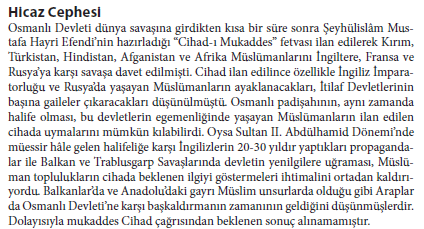 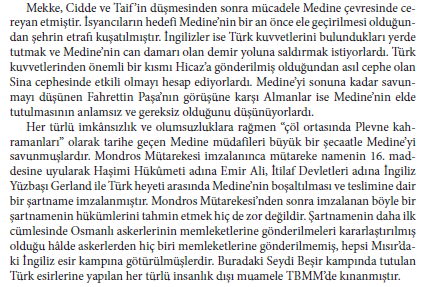 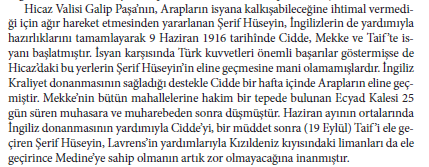 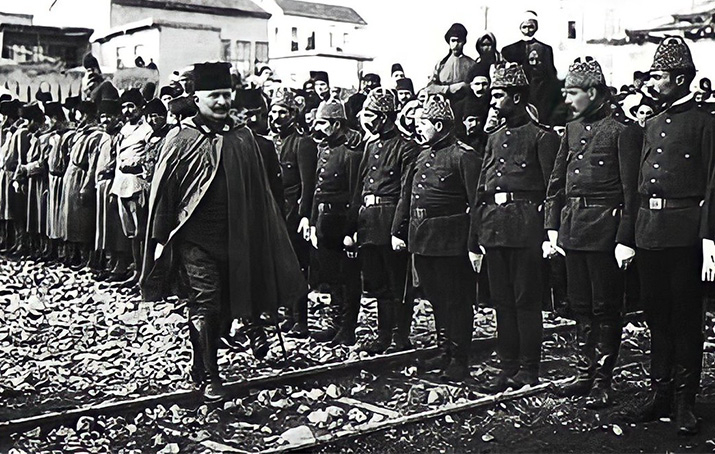 25
Doç. Dr. Murat KÖYLÜ
Osmanlı Devleti'nin çöküşü: 1. Dünya Savaşı
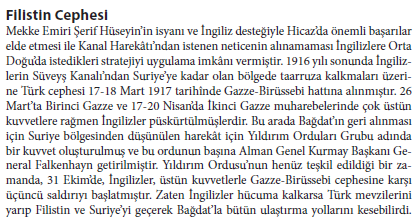 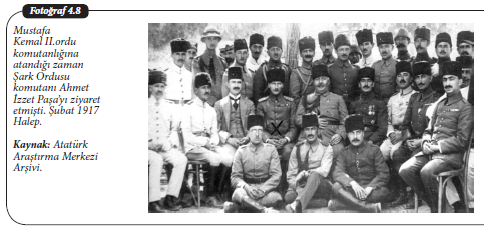 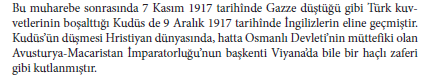 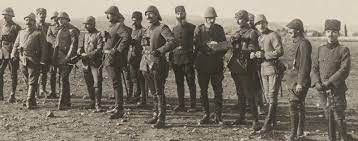 26
Doç. Dr. Murat KÖYLÜ